Introduzione alle Reti Neurali
Francesco Morandin
Sistema nervoso umano
86 miliardi di neuroni
Da mille a centomila connessioni ciascuno
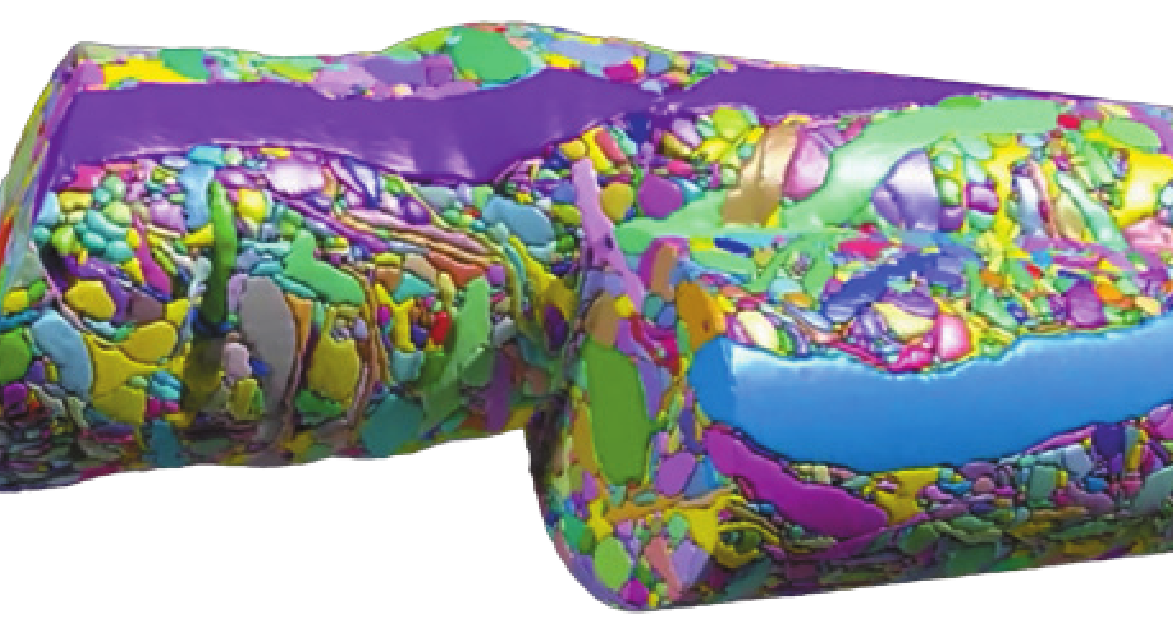 Neurone biologico
Soma, assone, dendriti, sinapsi
Potenziale di azione
Un neurone «spara» fino a 100 volte al secondo
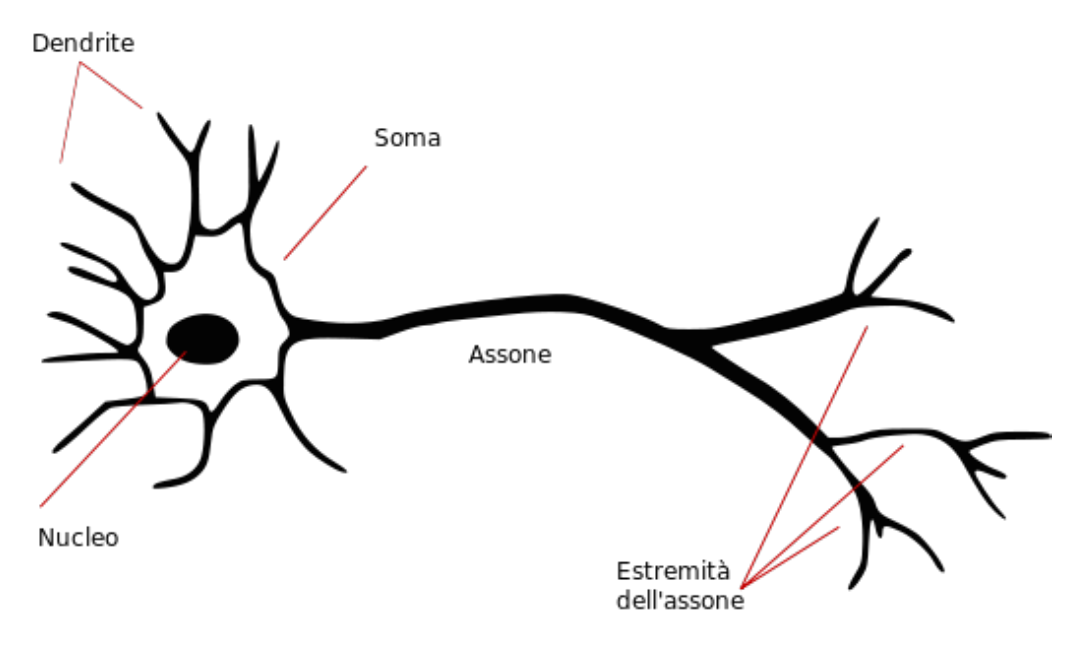 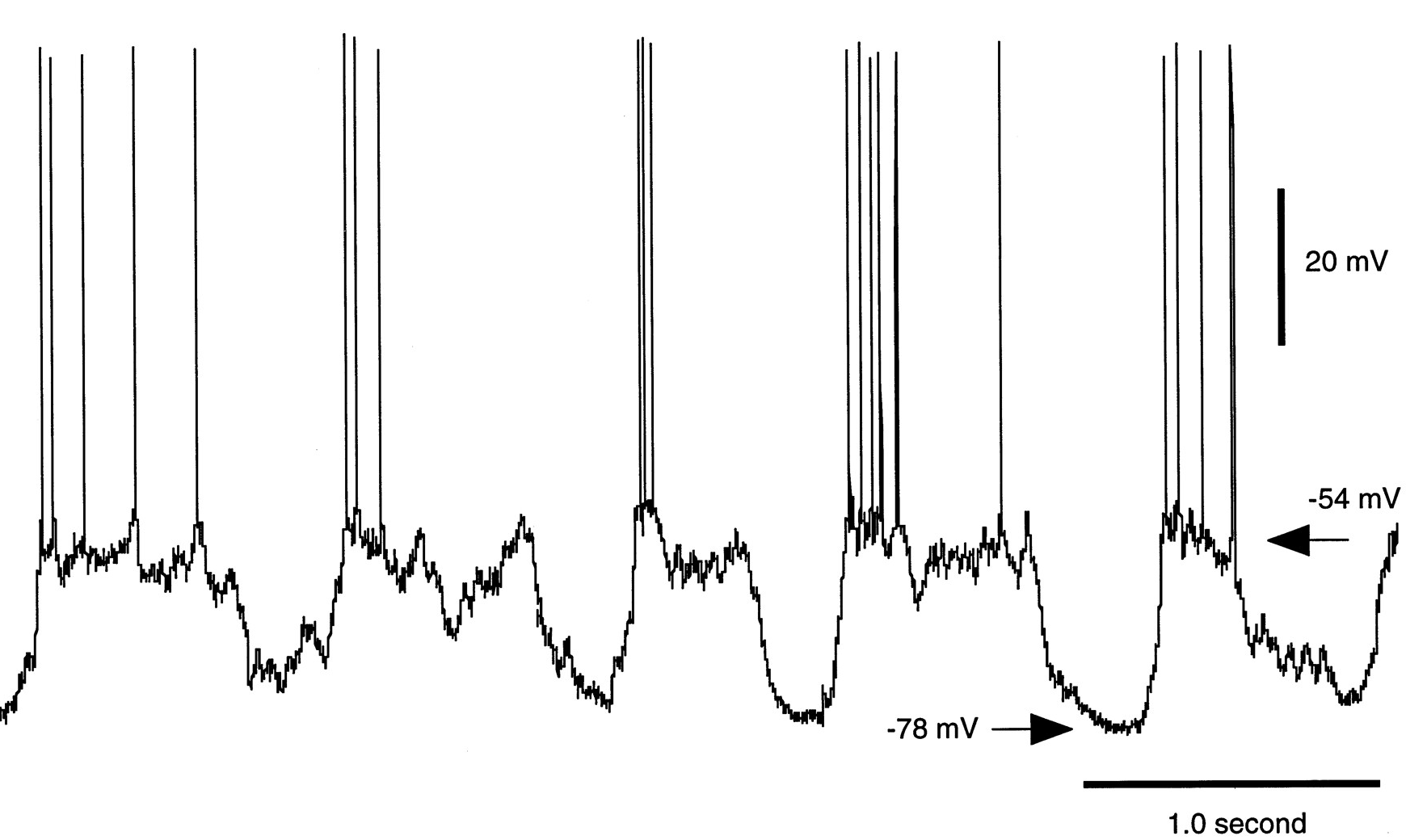 Neurone biologico
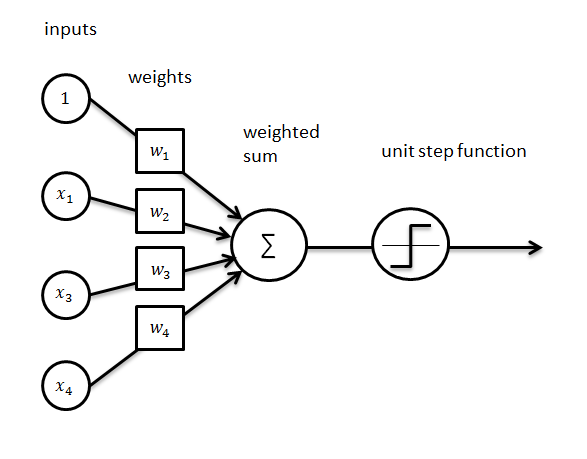 Il neurone «somma» i contributi dei suoi input e spara sopra una soglia
Si può schematizzare così
Neurone artificialePerceptron o unit
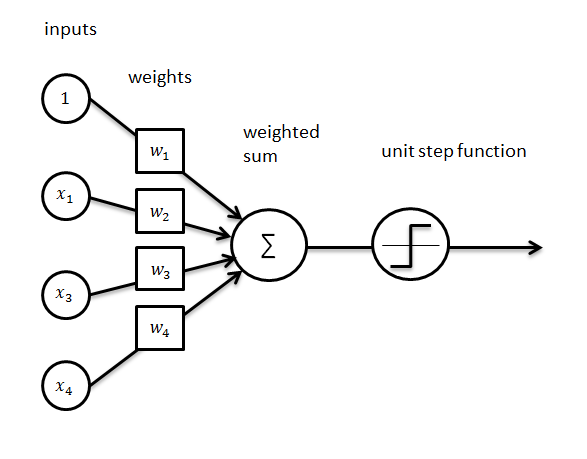 Ha numerosi input e un solo output
Fa una cosa sola, sempre la stessa
Gli input xi  vengono sommati...
...dopo essere stati modulati di wi
Poi sono traslati di b...
...e passati attraverso una funzione f
Ogni neurone hai i propri pesi wi, b
Quello che fa dipende da essi
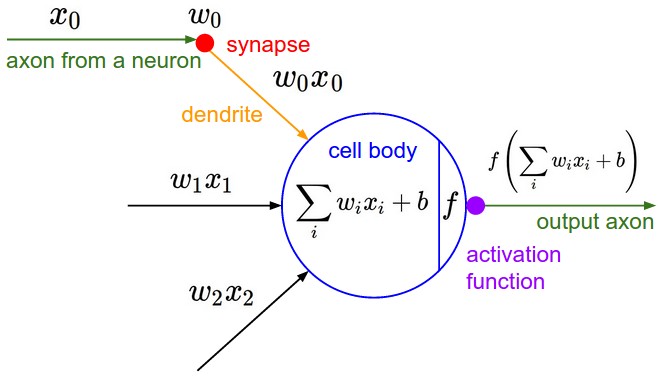 Neurone artificialeCome funzionano i pesi?
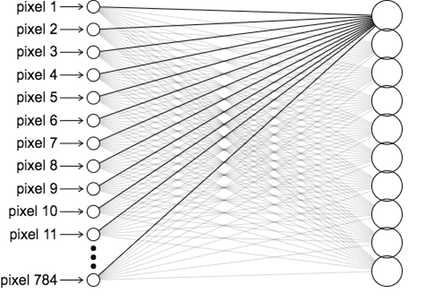 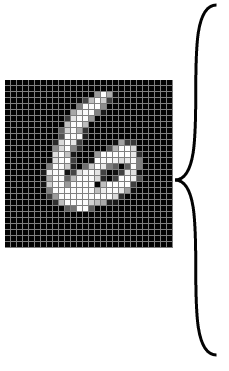 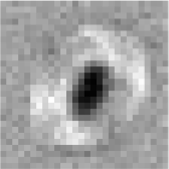 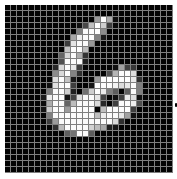 Esempio: MNIST, immagini di cifre 28×28
Vogliamo riconoscere una cifra
Un solo neurone: input = pixel
wi: uno per input/pixel
Alcuni positivi, per attivarsi con la cifra cercata
Alcuni negativi, per escludere altre cifre
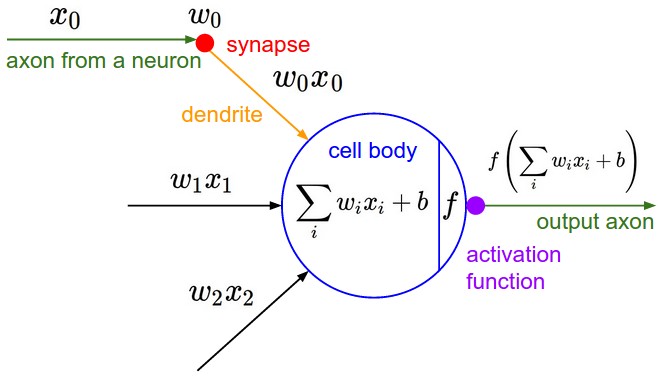 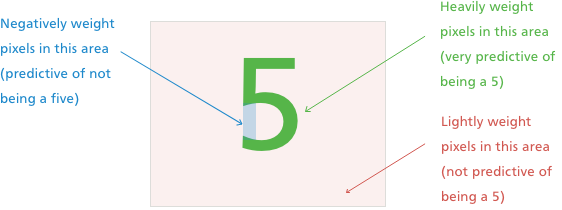 Neurone artificialeMa funziona davvero?
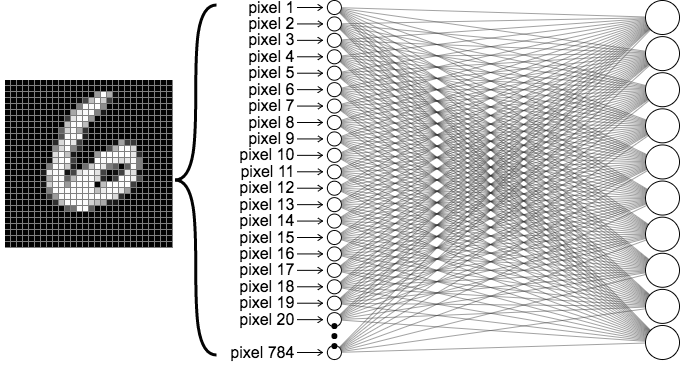 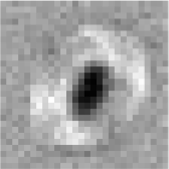 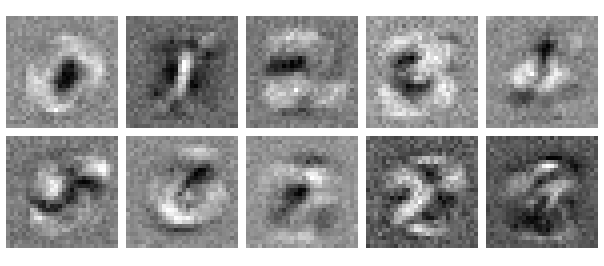 Come si trovano questi pesi?
Servono esempi: 
si impara per imitazione
Poi si verifica su esempi nuovi
Il sistema generalizza bene?
Neuroni singoli...
Reti di neuroni...
NO
12.0%
SÌ
1.53%
0.21%
Multilayer perceptronLayer nascosti
1 layer
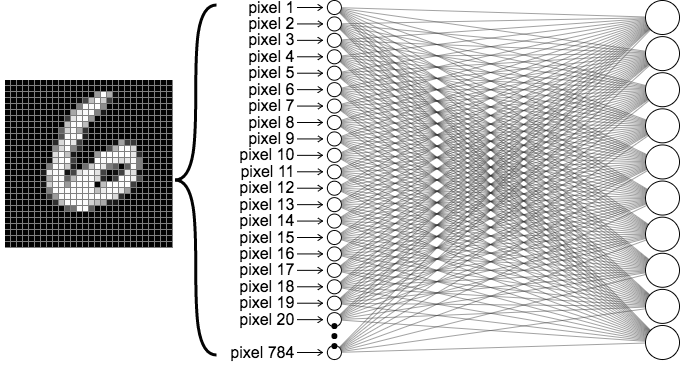 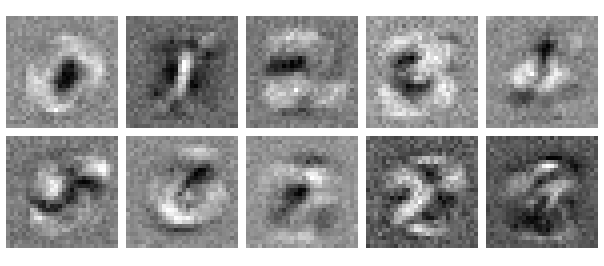 Struttura a strati (layer)
Layer di input, output e hidden
Maggiore complessità, performace, capacità
Più pesi, e difficili da interpretare
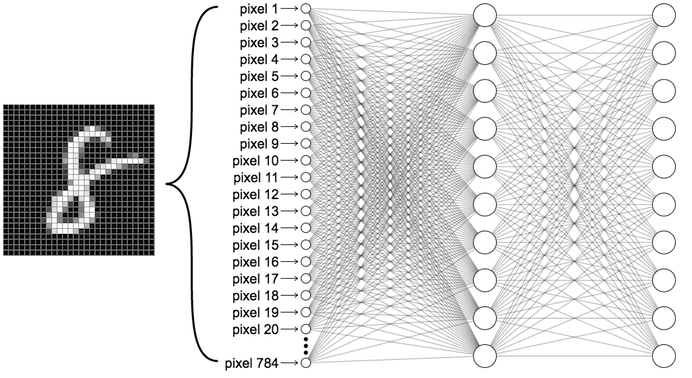 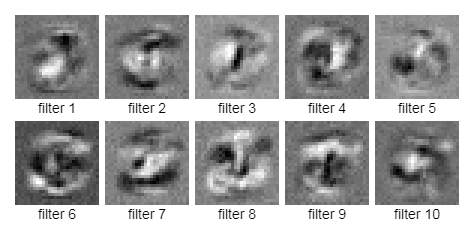 Multilayer perceptronFunzione di attivazione
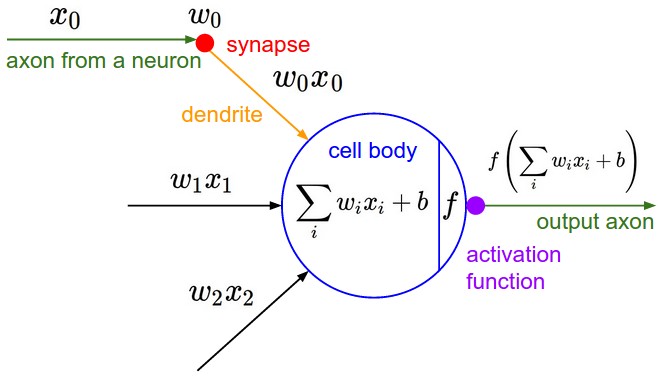 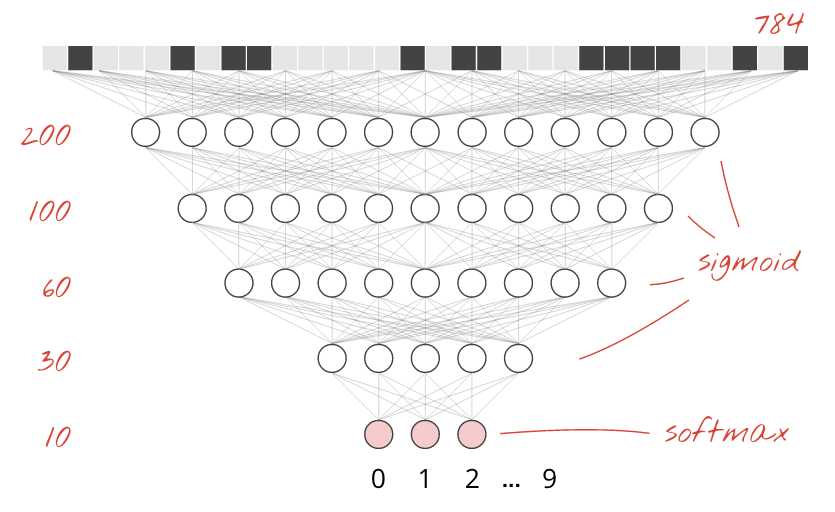 Nelle reti multilayer la funzione di attivazione f  è cruciale
Senza, la rete è equivalente
a una con 1 layer solo
Ce ne sono vari tipi
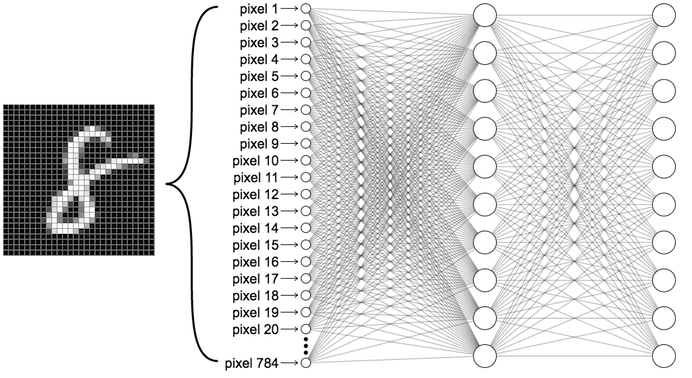 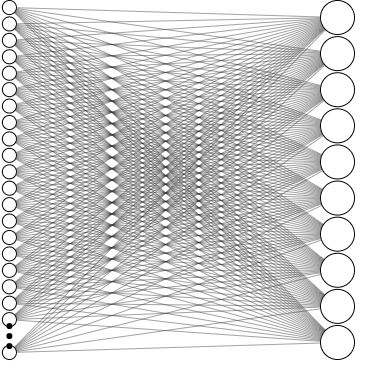 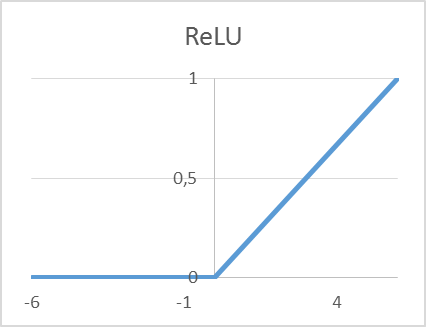 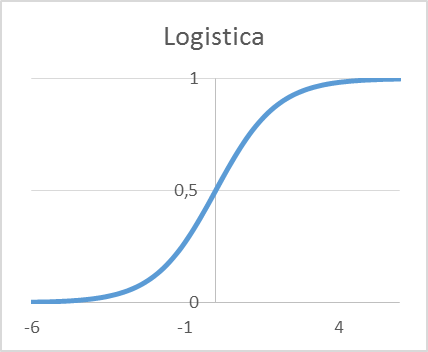 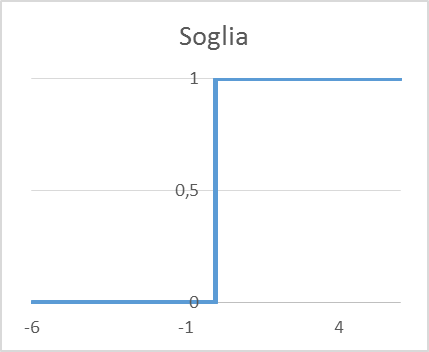 Addestramento
training set
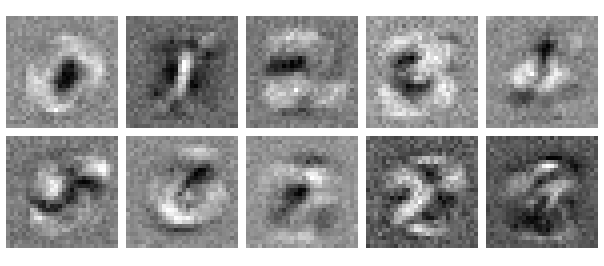 Si parte da valori casuali!
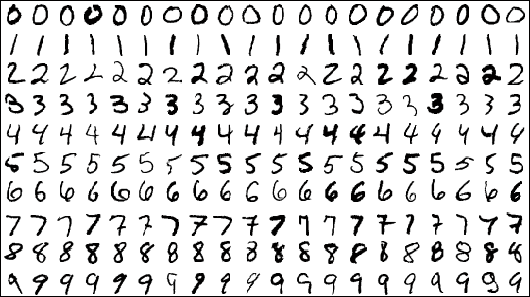 La rete neurale fa qualcosa di utile solo se i parametri wi e b sono settati bene
Addestrare una rete significa proprio trovare dei valori buoni per wi e b
A questo scopo, serve un campione di esempi: si impara per imitazione
Di ogni esempio bisogna conoscere gli input e l’output corretto
La rete può essere testata sul training set, misurando gli errori
Esistono metodi iterativi per correggere wi e b riducendo gli errori
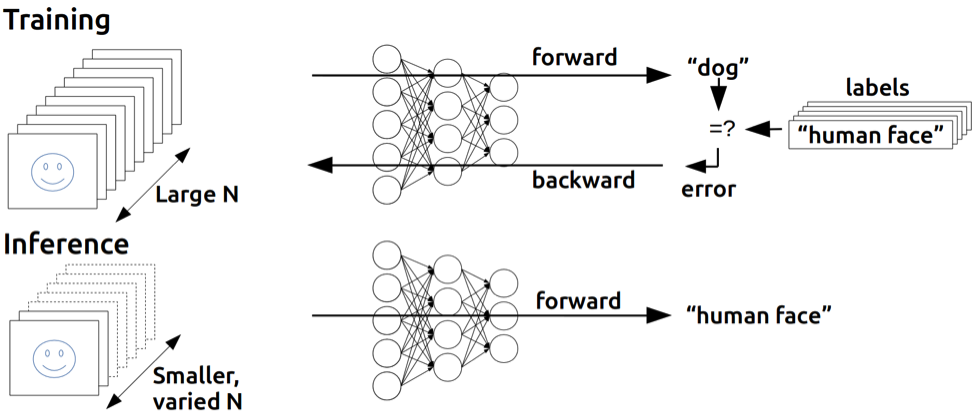 AddestramentoParole chiave
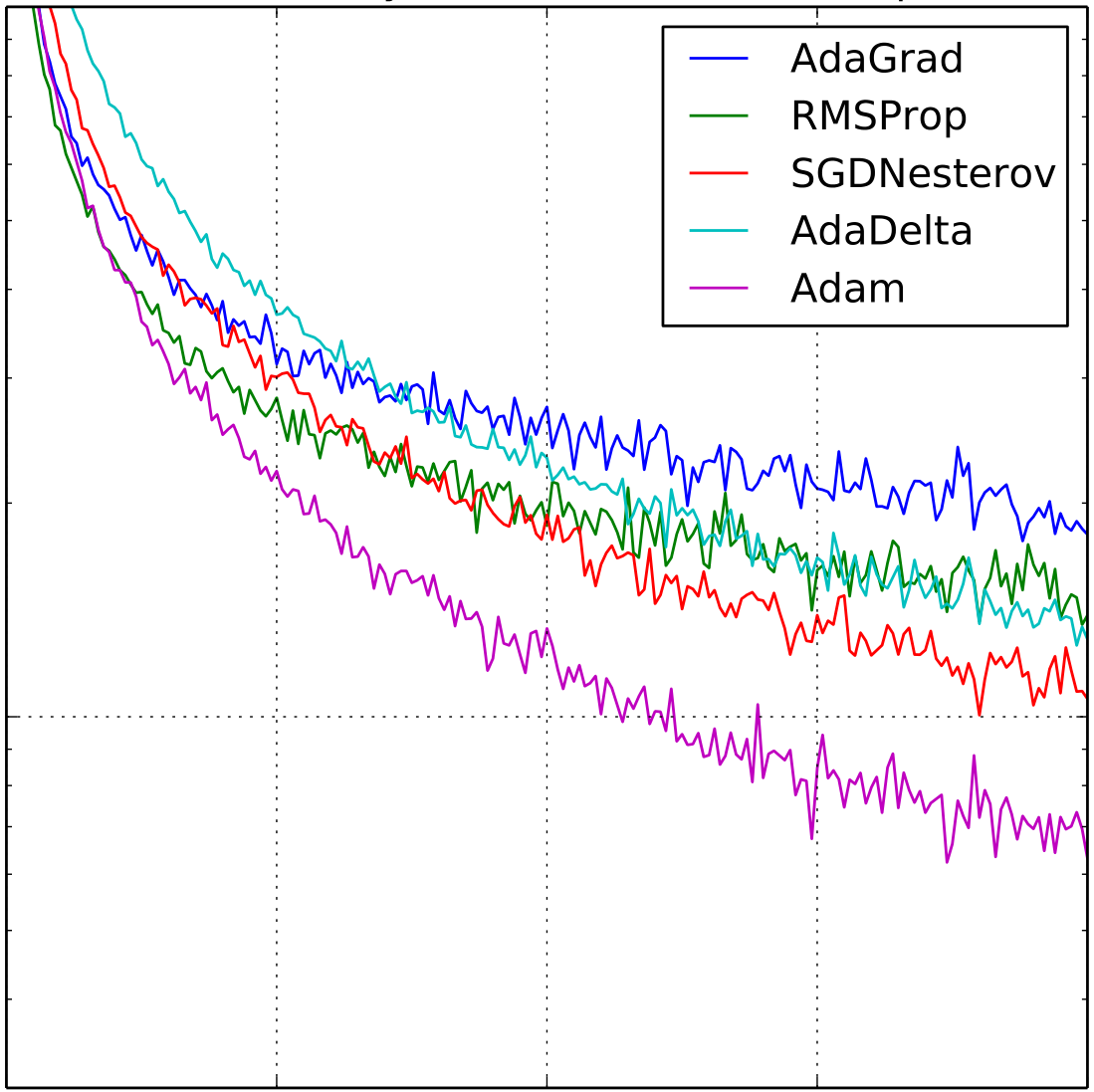 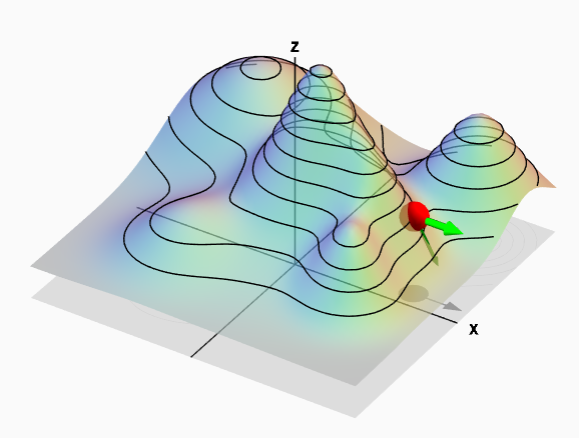 loss function: misura di quanto la rete sbaglia sul training set
gradiente: indica quanto cambiare ciascuno dei pesi per diminuire la loss
(è formato da tutte le derivate della loss rispetto ai pesi)
backpropagation: un algoritmo efficiente per calcolare le derivate
stochastic gradient descent: metodo iterativo per fare scendere la loss
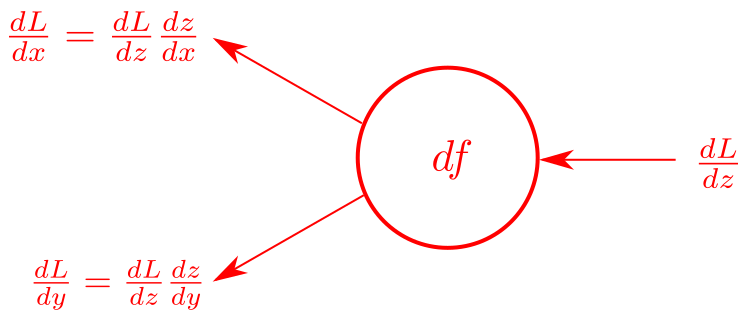 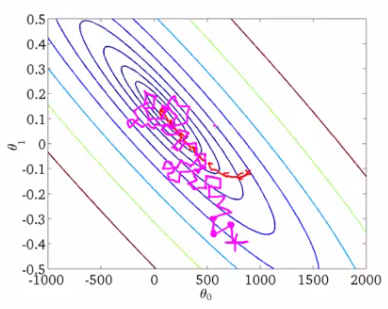 AddestramentoProblemi
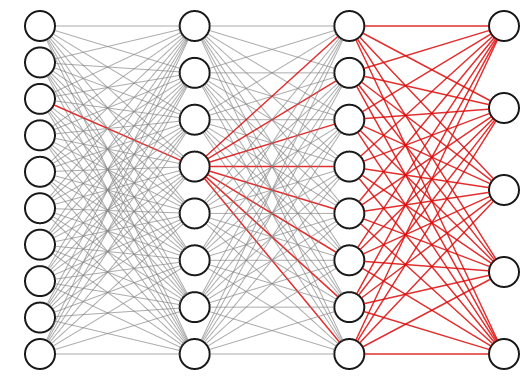 Profondità: dipendenze a valanga
Numero di pesi: deep learning
Overfitting: mandare a memoria senza capire
100 milioni
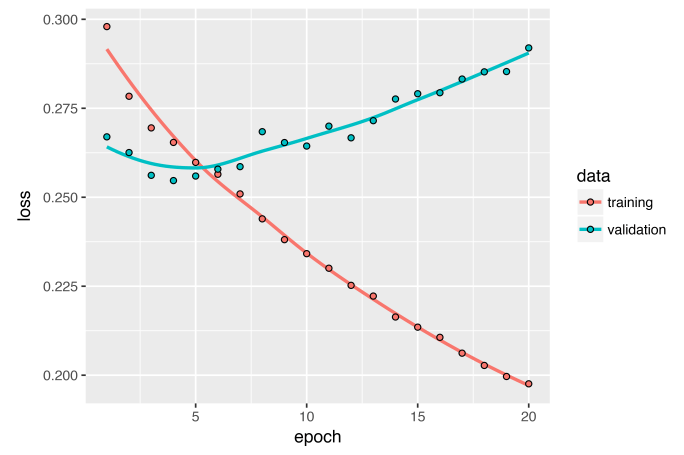 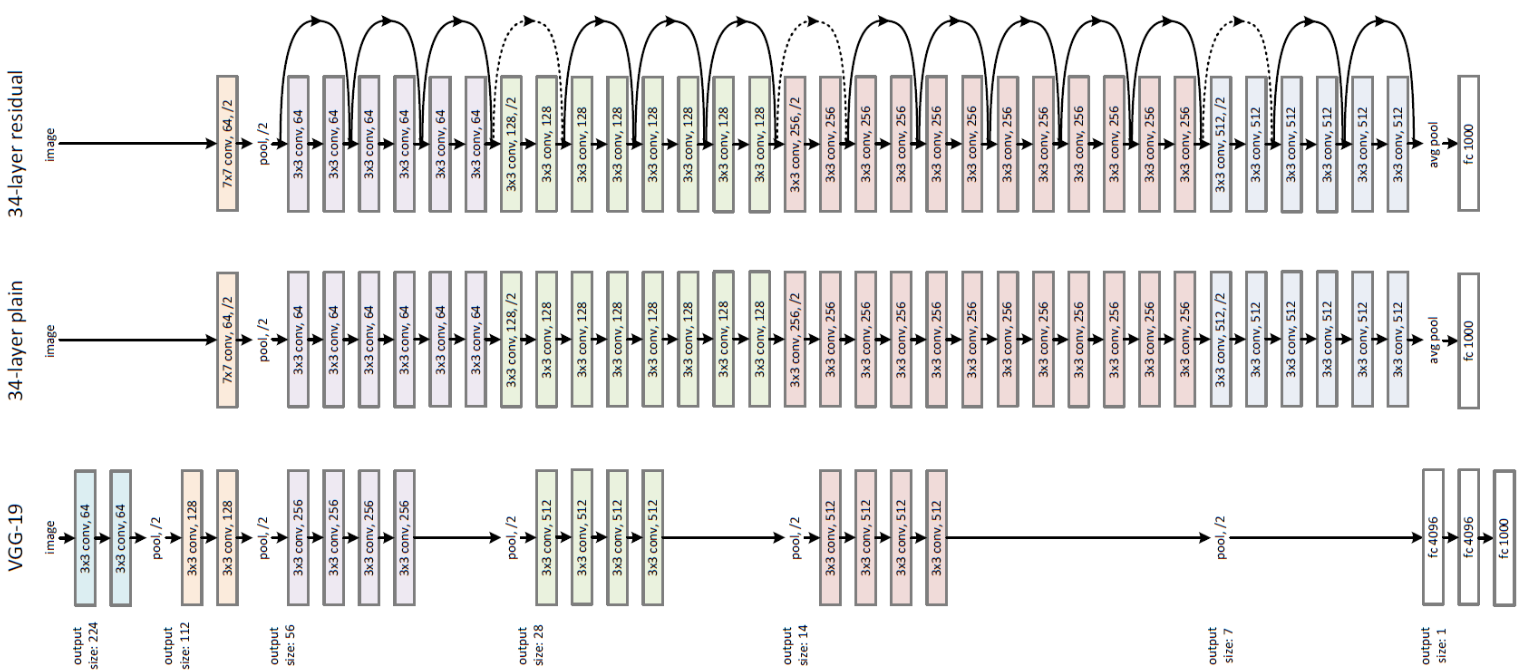 AddestramentoSubtle science and exact art
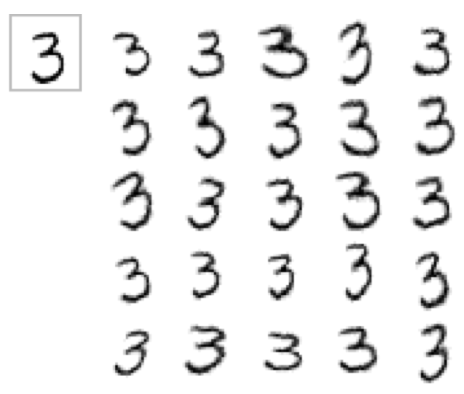 Validazione: dati tenuti per verifica
Potenza di calcolo: schede grafiche, forza bruta
Amplificazione dati: generazione di nuovi distorti o con rumore
Regolazione iperparametri
Scelta di loss e funzioni di attivazione
Struttura della rete
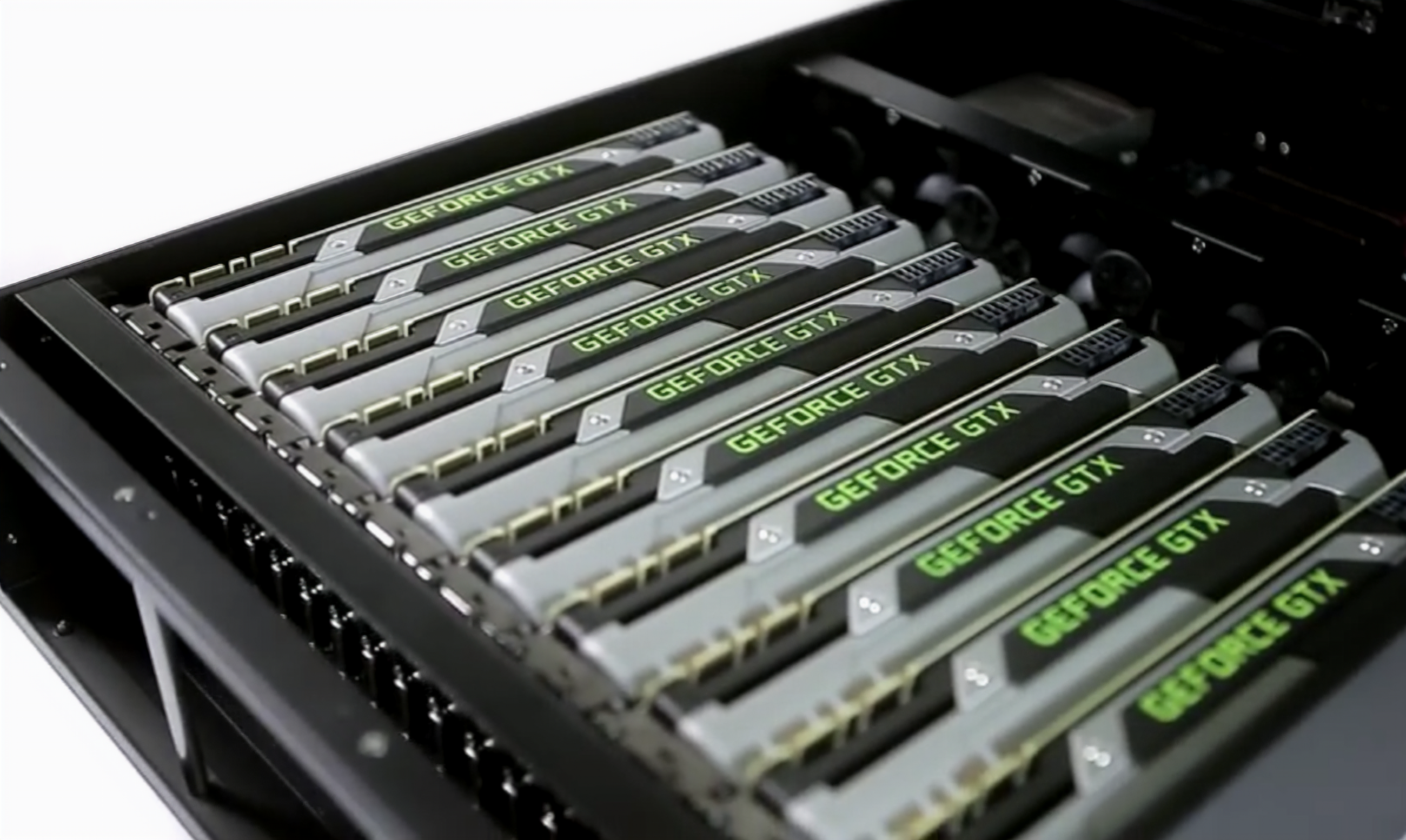 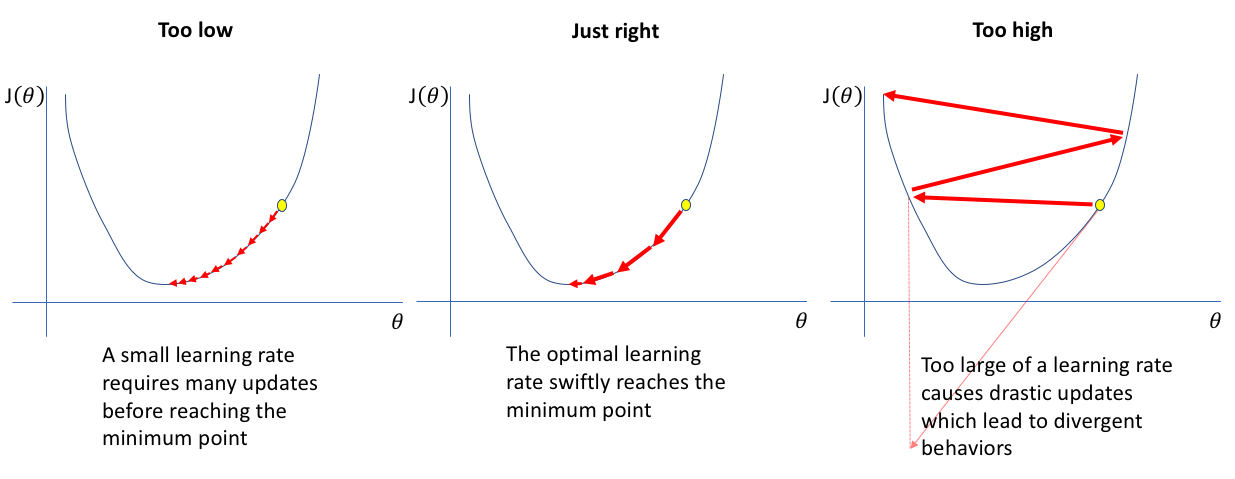 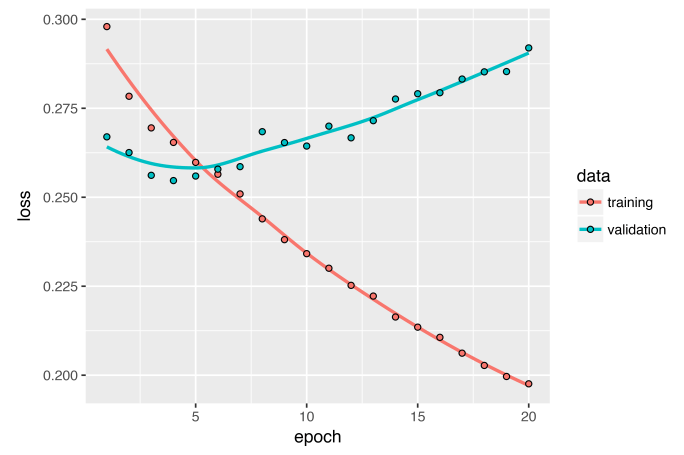 layer convoluzionali
dropout
layer max-pooling
batch normalization
layer residuali
Deep learningAlexNet (2012)
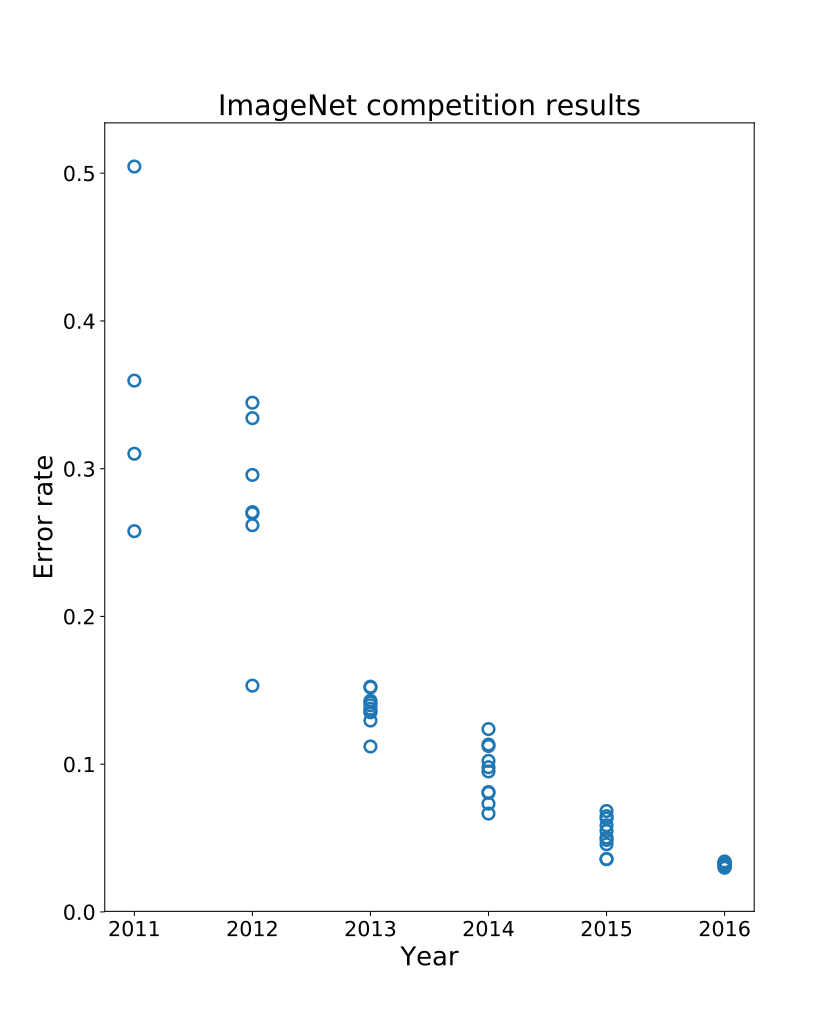 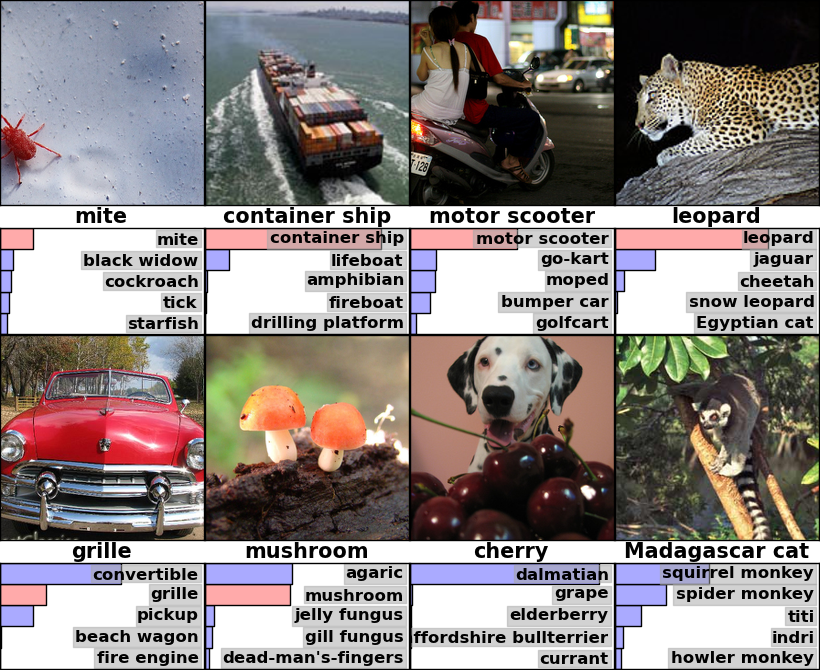 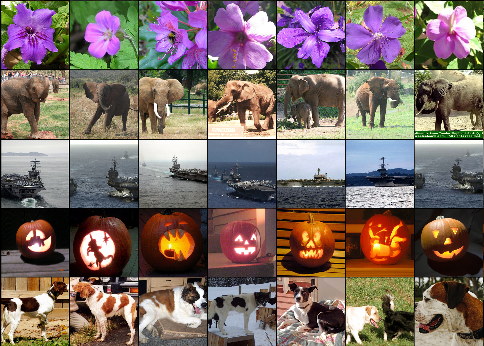 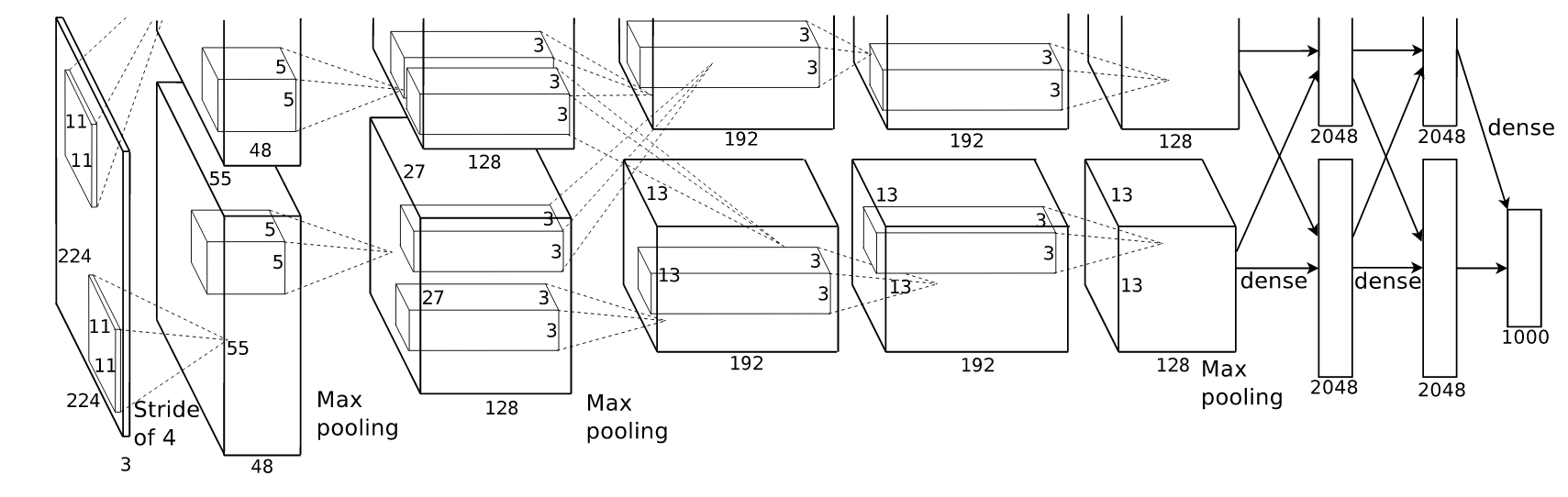 Deep learningThat’s all folks!
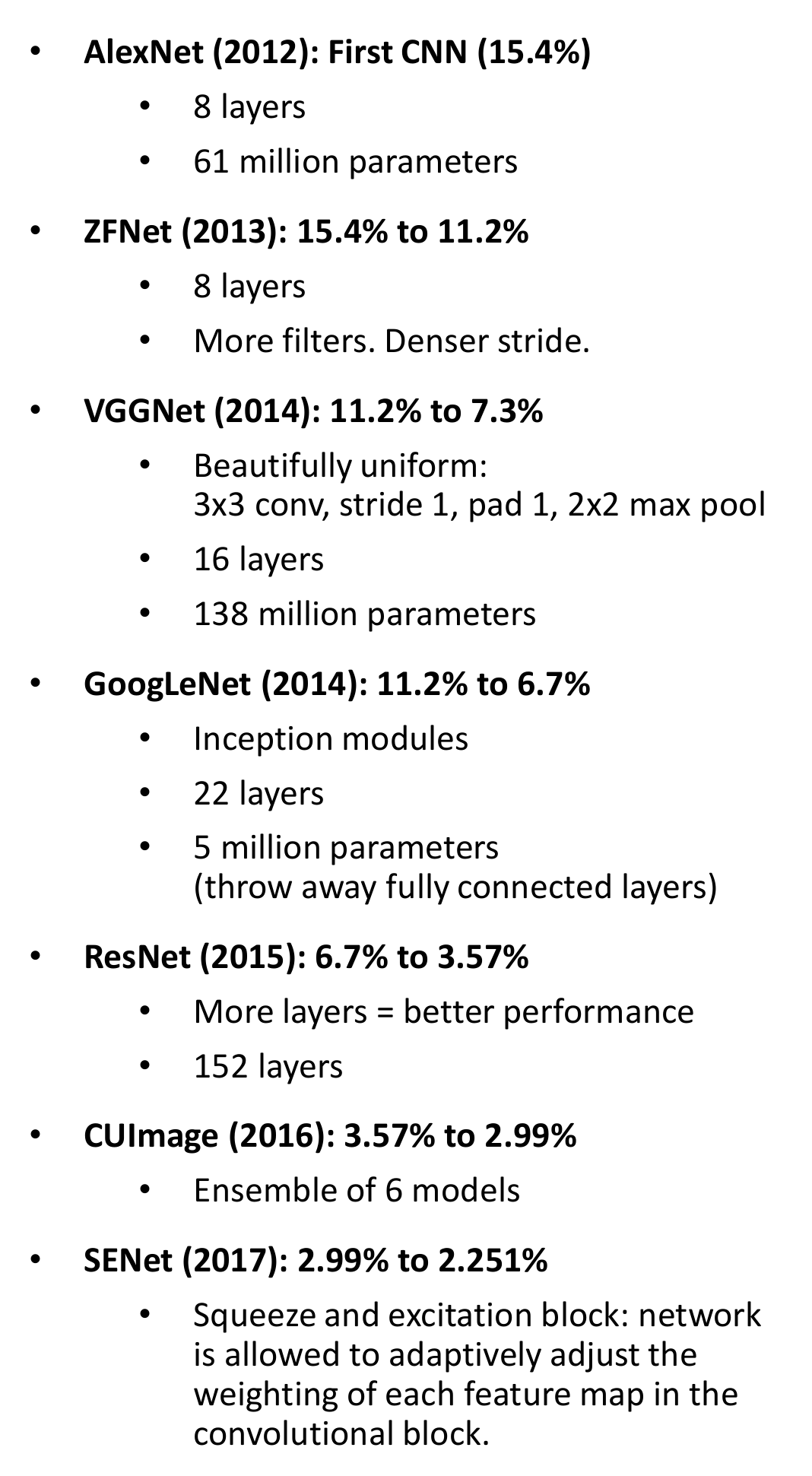 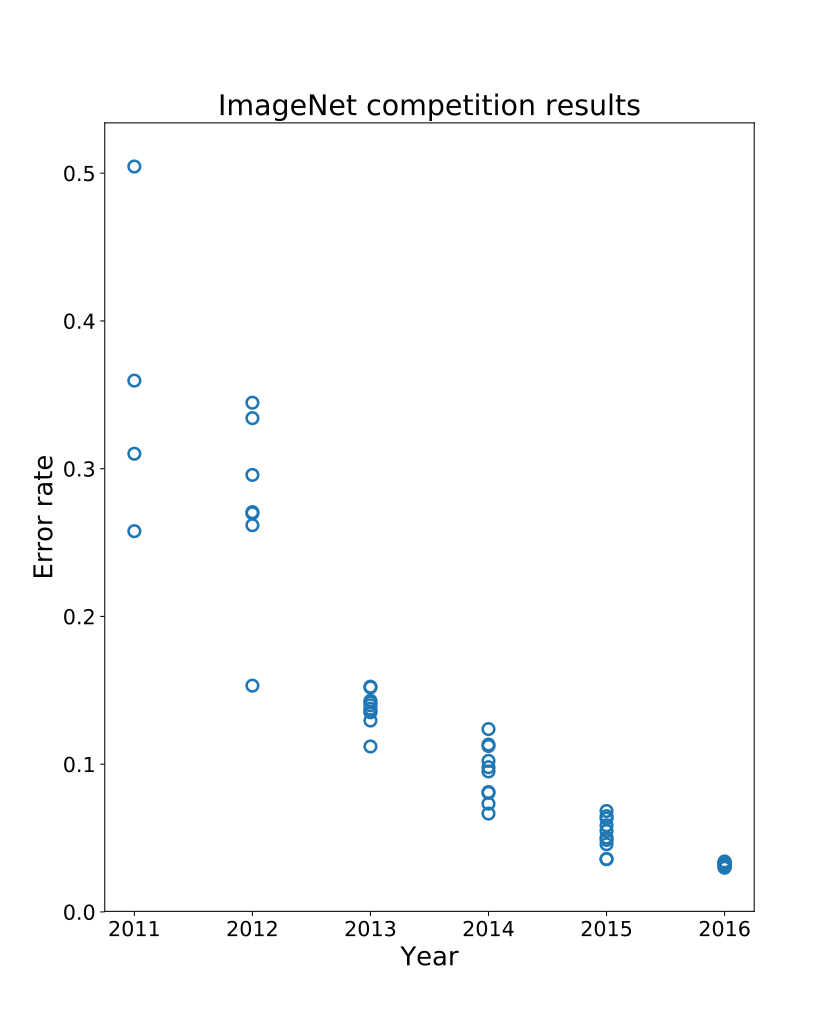 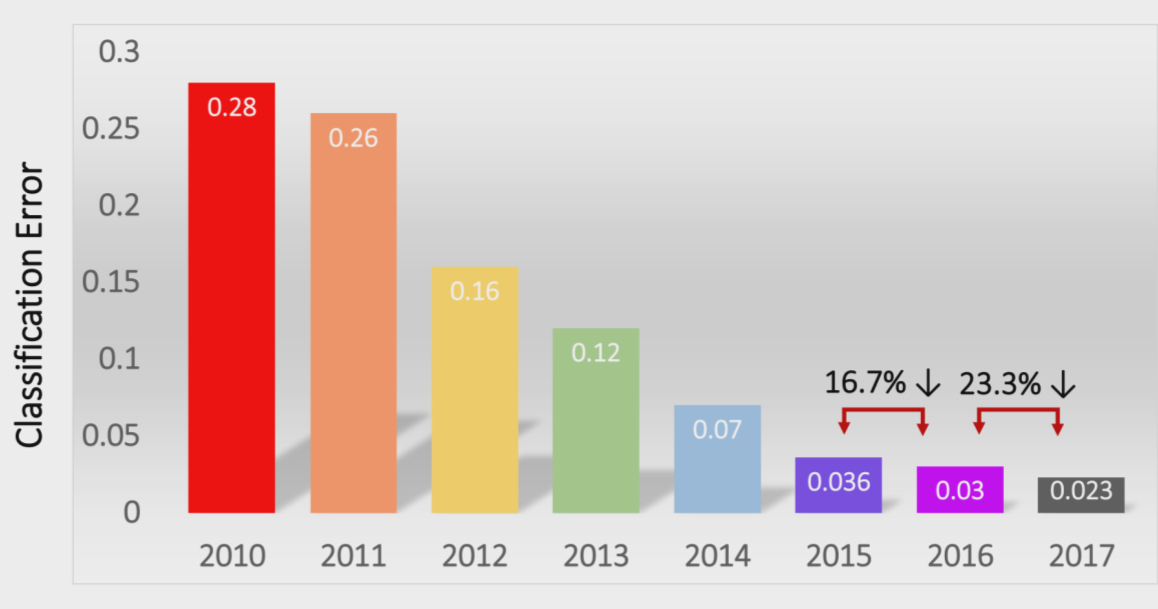 Deep learningJust kidding, there’s more!
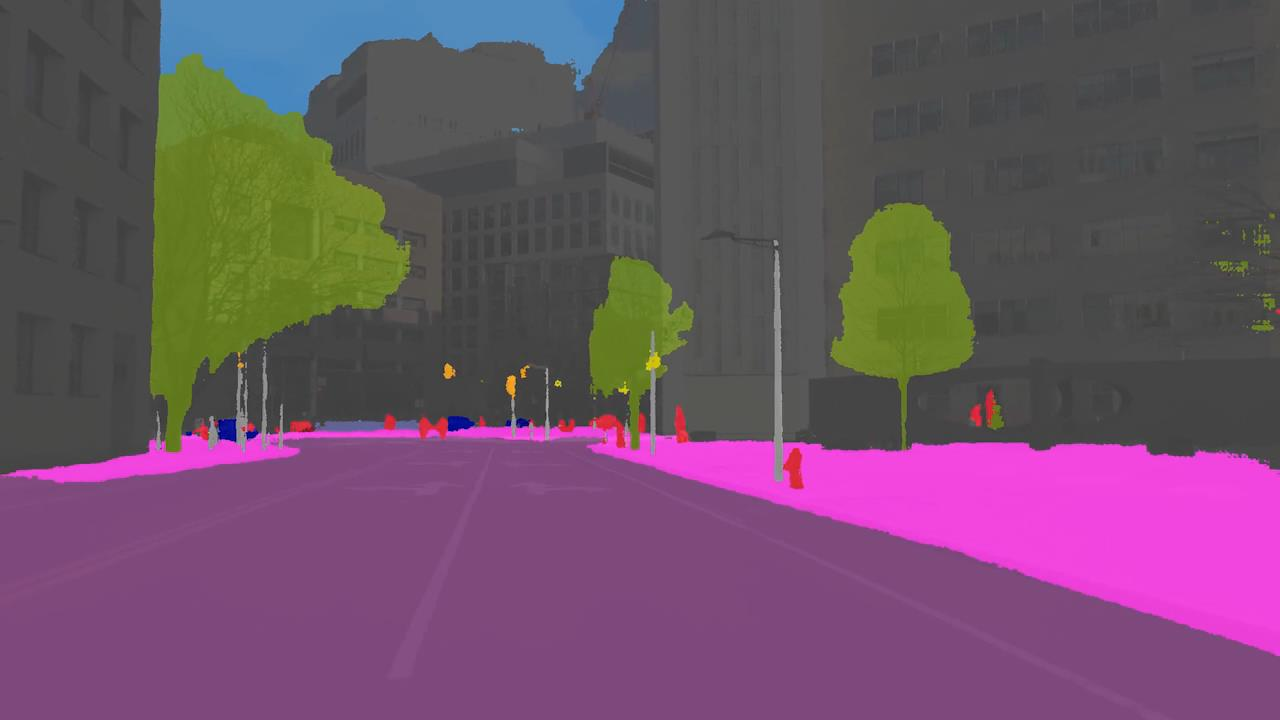 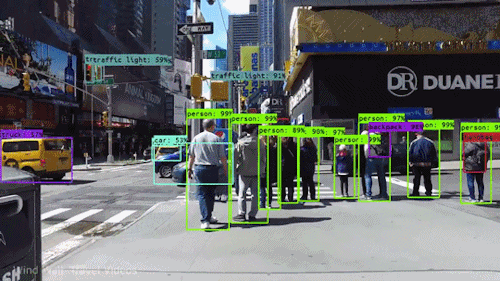 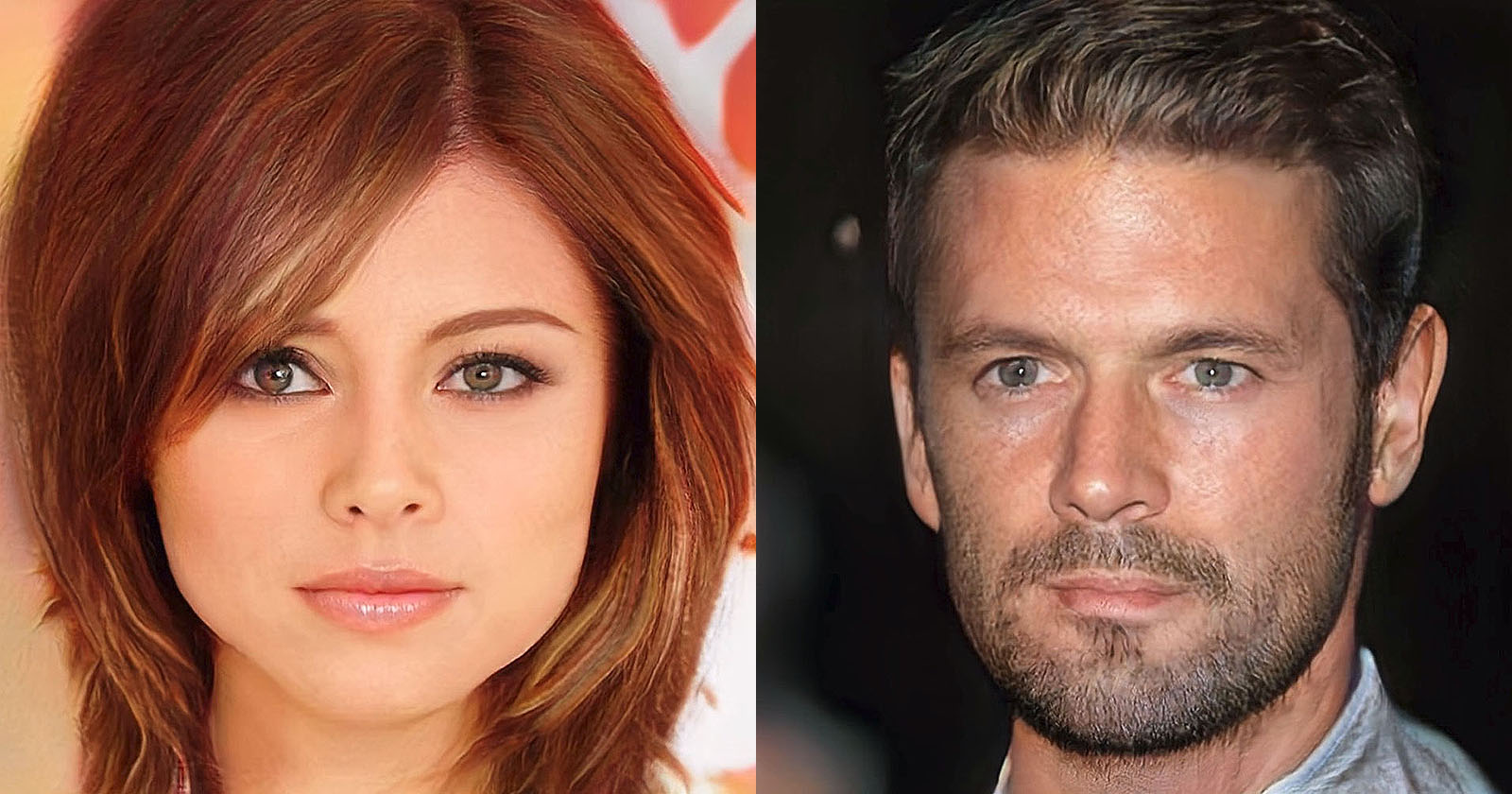 Vedere per credere
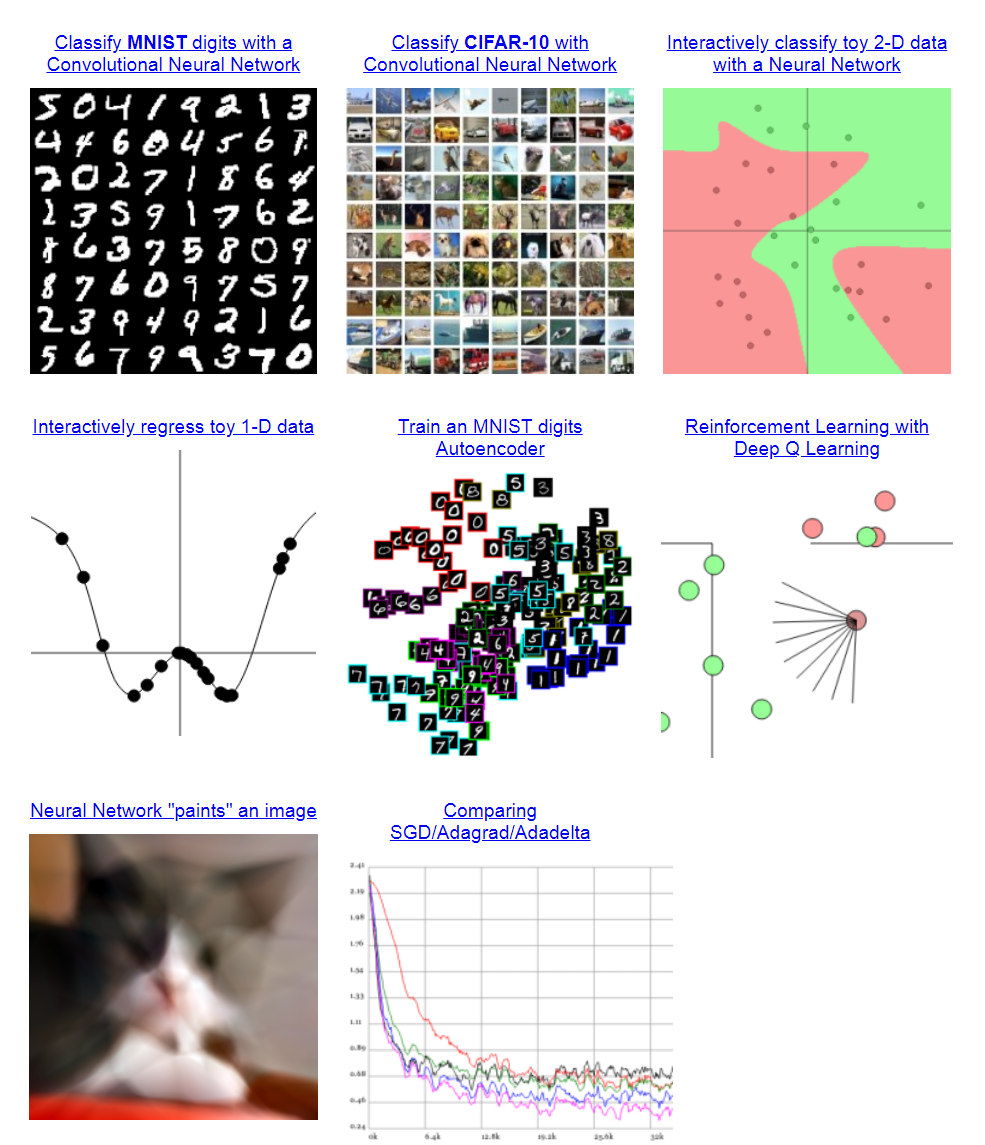